Community information sessions
Cleaner Environment Plan
Four pillars:
Clean Air 
	includes 20 Million Trees – also Clean Land
2. 	Clean Land 
	includes Green Army and National Landcare Programme
Clean Water 
	includes Reef 2050 and Reef Trust
National Heritage
www.environment.gov.au
Agriculture
Commitment to a vibrant, innovative and competitive agricultural sector
Informed by the White Paper on the Competitiveness of the Agricultural Sector
Supported by National Strategic documents such as
Australian Weed Strategy
 Vertebrate Pests Strategy
 RD&E Soil Strategy
 RD&E Strategy for Water Use in Agriculture
 National Fishing and Aquaculture Research, Development and Extension (RD&E) Strategy
Investing $2 billion over four years in managing our natural resources
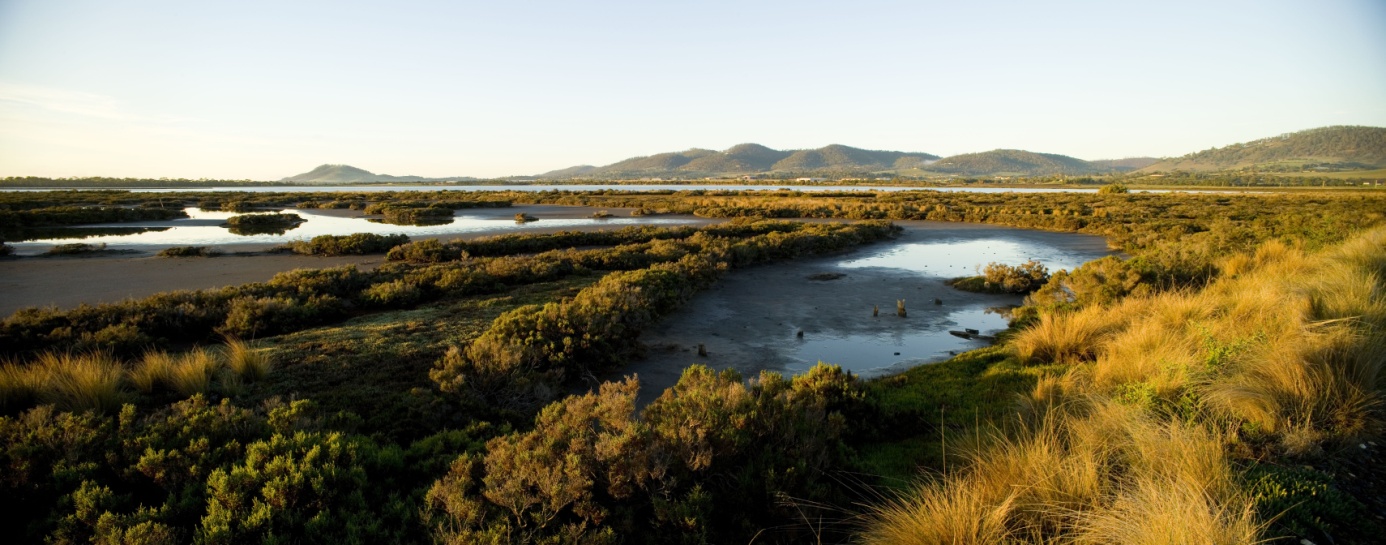 National Landcare Programme
Australian Government’s key natural resource management programme
$1 billion over four years
The National Landcare Programme will contribute to:
The Clean Land and Clean Air pillars of the Government’s Cleaner Environment Plan and;
The Government’s commitment to support a vibrant, innovative and competitive agriculture sector
National Landcare Advisory Committee
Will be comprised of expert members from the NRM community

Will provide advice to the Natural Heritage Ministerial Board on:
Investment priorities
Implementation and effectiveness
Community consultation & engagement
Achievement of outcomes
National Landcare Programme
So what’s changed?

	Simple

		Local

			
			Long-term
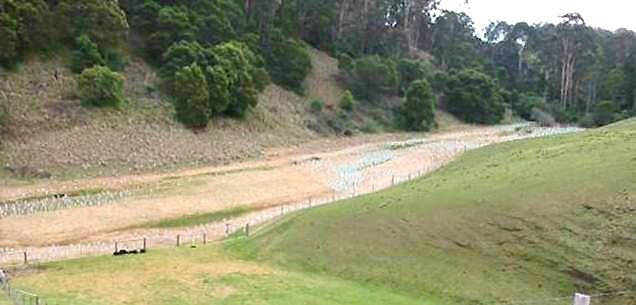 before
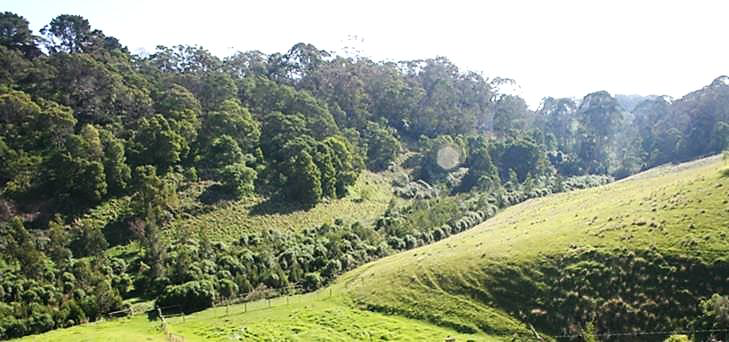 after
Photos courtesy of East Gippsland CMA
National Landcare ProgrammeStrategic Objectives
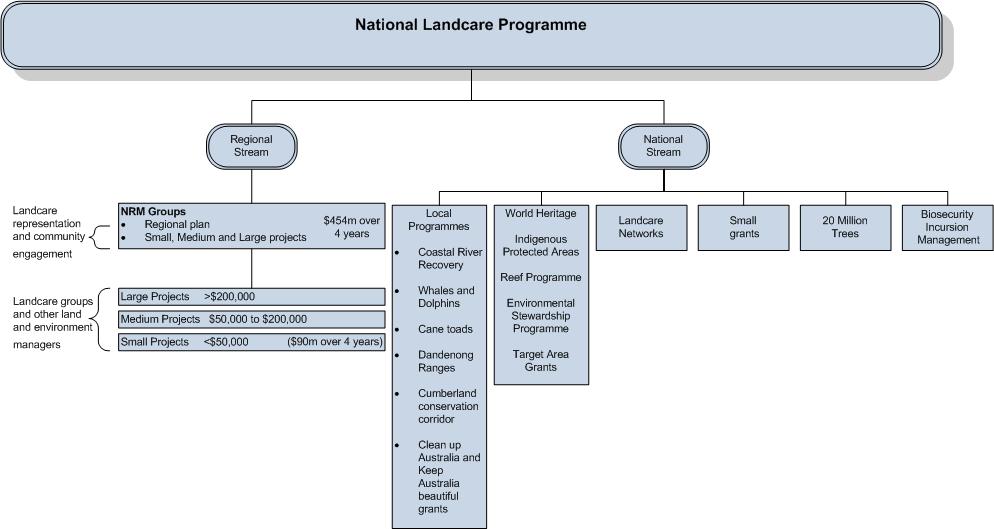 National Stream Biosecurity Incursion Management
Cost-shared agreements with state/territory governments

All levels of government and affected industries work cooperatively to implement national eradication programs

Undertaken when the elimination of a pest or disease is justified and feasible and a national cost-sharing agreement is in place

Examples include: Red Imported Fire Ant, Banana Freckle, Avian Influenza
National Stream20 Million Trees Programme
Competitive Grants

$8 million over four years for competitive grants                       between $20,000 & $100,000
Guidelines will be released in coming months.

National Service Provider(s)

Tender process to engage one or more national service providers.

Service provider/s will be contracted to deliver larger-scale revegetation projects.
National Stream
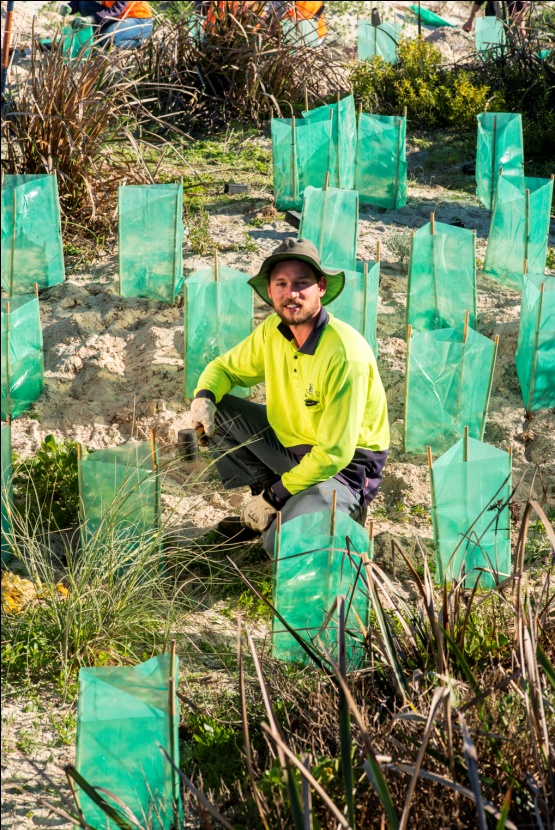 Local Programmes

Coastal River Recovery initiatives
Torrens; Swan Canning; Tamar; Tuggerah Lakes;                                      Yarra
Keep Australia Beautiful and Clean Up Australia
Cumberland Conservation Corridor
Dandenong Ranges Programme
Kimberley Cane Toad Clean Up
Whale and Dolphin Protection Plan
National Stream
Support for national and state Landcare network
$1 million in 2014-15 for state, territory and national Landcare networks to:

Build network capacity
Share knowledge and 
   deliver projects
Involve groups in Green Army
    & 20 Million Trees
Strengthen links between 
   NRM organisations and 
   Landcare networks
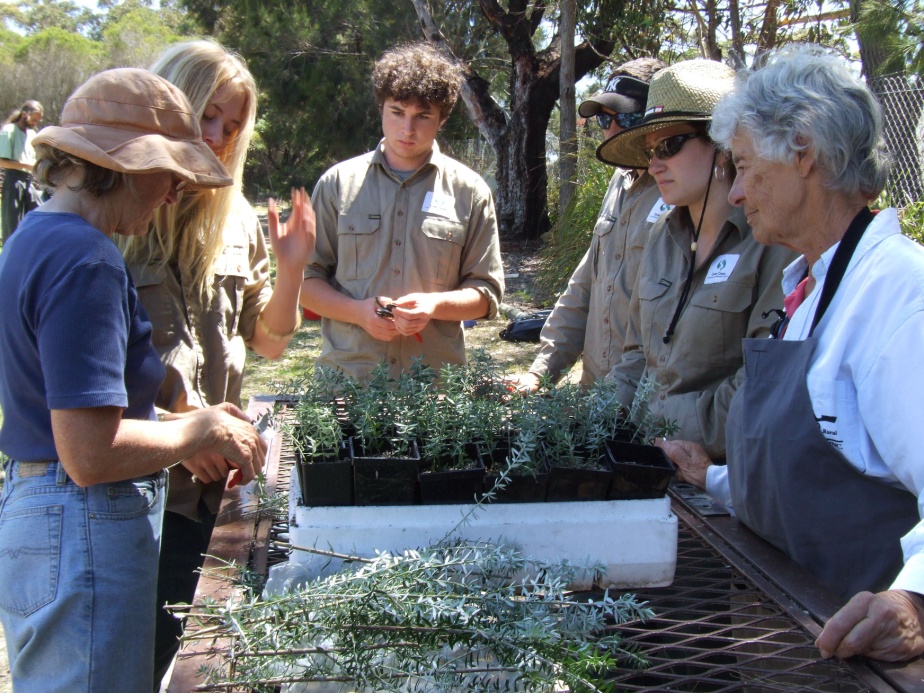 National Stream
25th Anniversary Landcare Grants

Grants of between $5,000 & $20,000 for local community groups, including landcare, farmers, and other land managers
For projects that:
actively engage communities in NRM activities
build community awareness and skills in NRM
protect, restore and conserve environment
Call for applications around mid September
Regional StreamkDesign principles
Focus on locally driven NRM activities
Community engagement & participation
Public good outcomes
Simpler, robust monitoring and reporting
Appropriate risk management
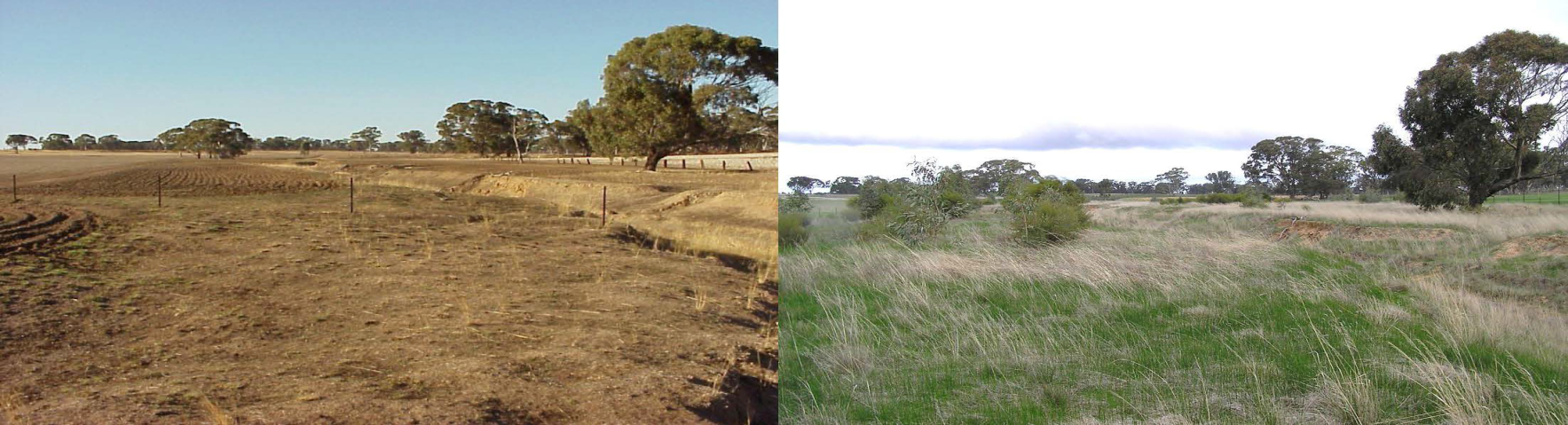 before
after
Photos courtesy of Wimmera CMA
Regional StreamkDelivery through regional NRM organisations
$454 million over four years
Minimum of 20% to be invested in local NRM community projects and engagement
$90 million over 4 years
Apply under new guidelines or renegotiate existing contracts
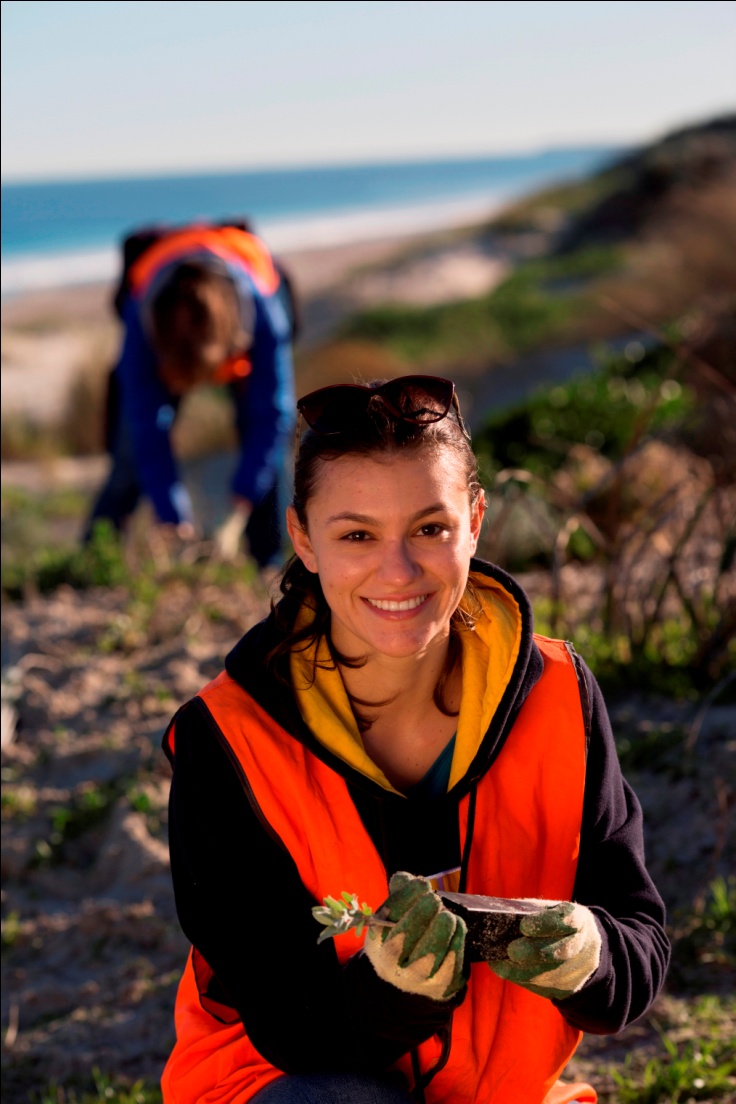 Regional Stream
Community engagement / participation
Landcare groups
Farmer groups                          Small & medium
Community groups		projects
Land managers

NRM planning to guide investments
with community input
sound scientific basis
National Landcare Programme
natural resource management community
Community - 
 including landholders, Indigenous groups, local Landcare groups, farmer organisations and industry
Landcare networks
Regional NRM organisations
Local, state and territory  governments
Community
Community
landholders and land managers, community groups, including Landcare and Indigenous groups, farmers etc.
Work with regional NRM organisations and Landcare networks to set priorities
Plan and deliver small projects
Landcare networks
Build organisational capacity across networks
Work with regional NRM organisations to set priorities
Coordinate and engage volunteer groups in NRM activities
Regional
NRM organisations
Key delivery agents
Greater autonomy
Regional planning – using science and community to set priorities 
Strong governance
Partner with community and industry
Accountable
Local, state and territory governments
Address statutory NRM responsibilities
Partner with regions
Coordinate with Australian Government on integrated delivery
Maximise co-investment opportunities
Australian Government Role
Provide leadership on nationwide NRM issues
Address strategic or emerging issues
Support Landcare networks
Facilitate regional natural resource management organisation excellence
Reduce red tape
Ensure accountability and transparency
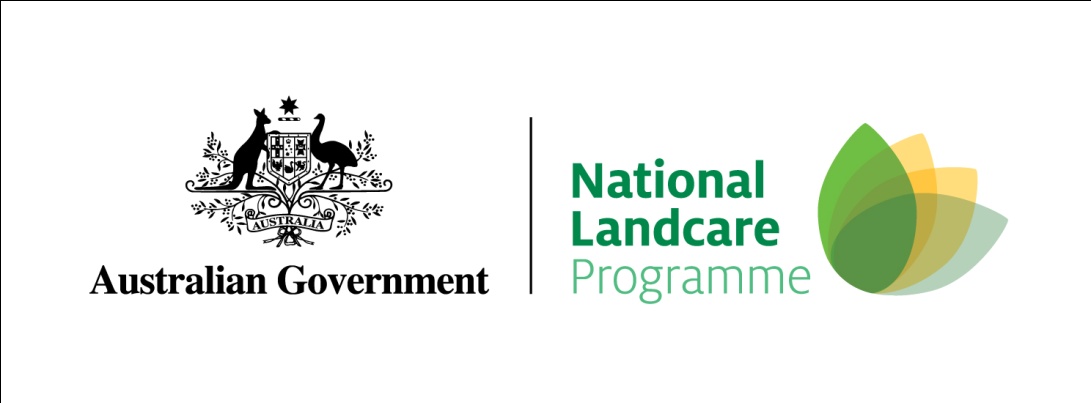 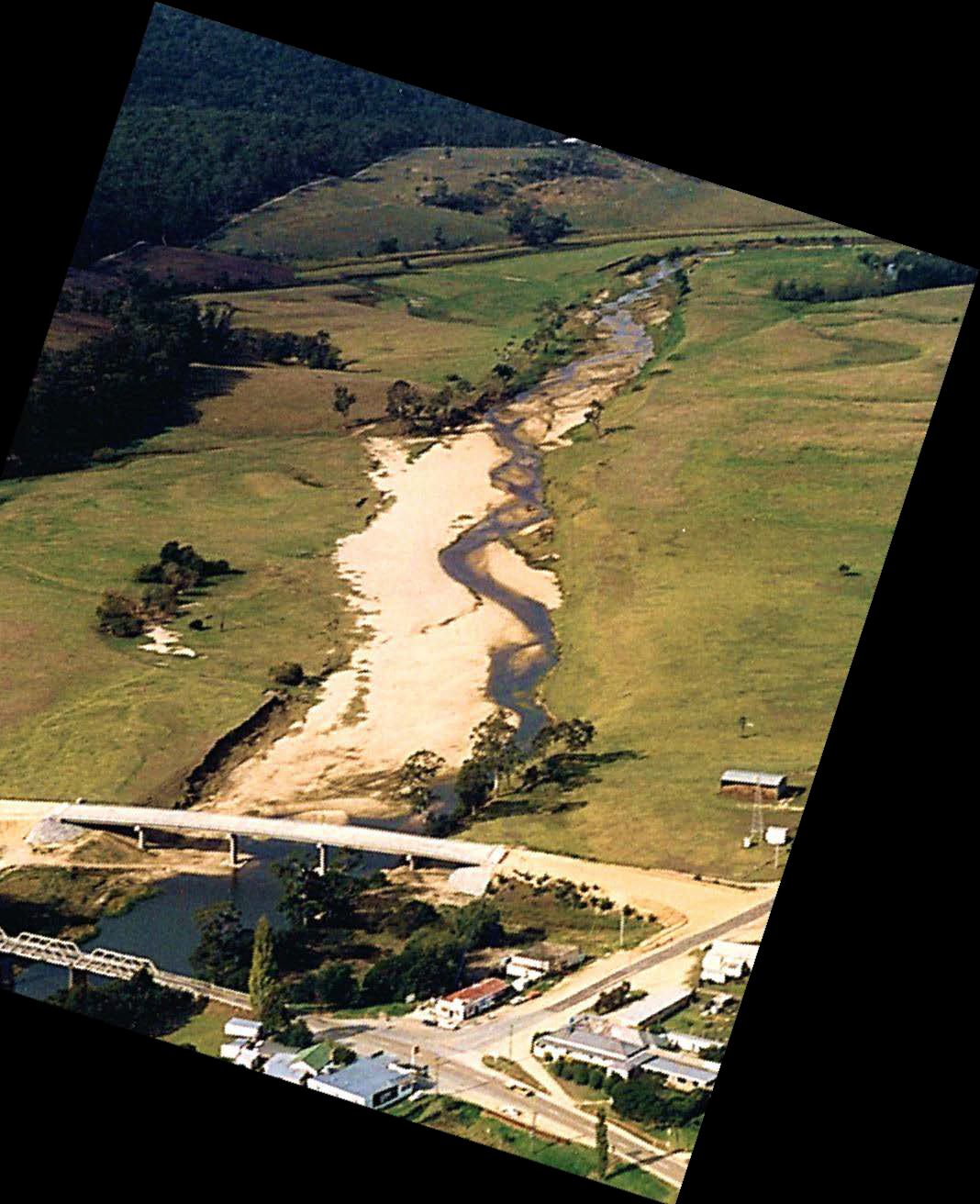 Photos courtesy of East Gippsland CMA
Before (1989)
After (2009))
Programme integration
Green Army Programme 
Green Army teams delivering outcomes across environmental themes
Complementary to the National Landcare Programme
Delivered by five Service Providers 
Landcare Australia with Manpower Services; CVA; Job Futures; Workskil Australia; and Campbell Page with Skillset
Regional NRM organisations acting as brokers
linking community groups with service providers
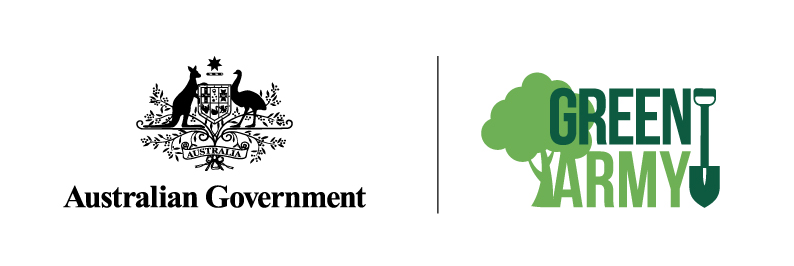 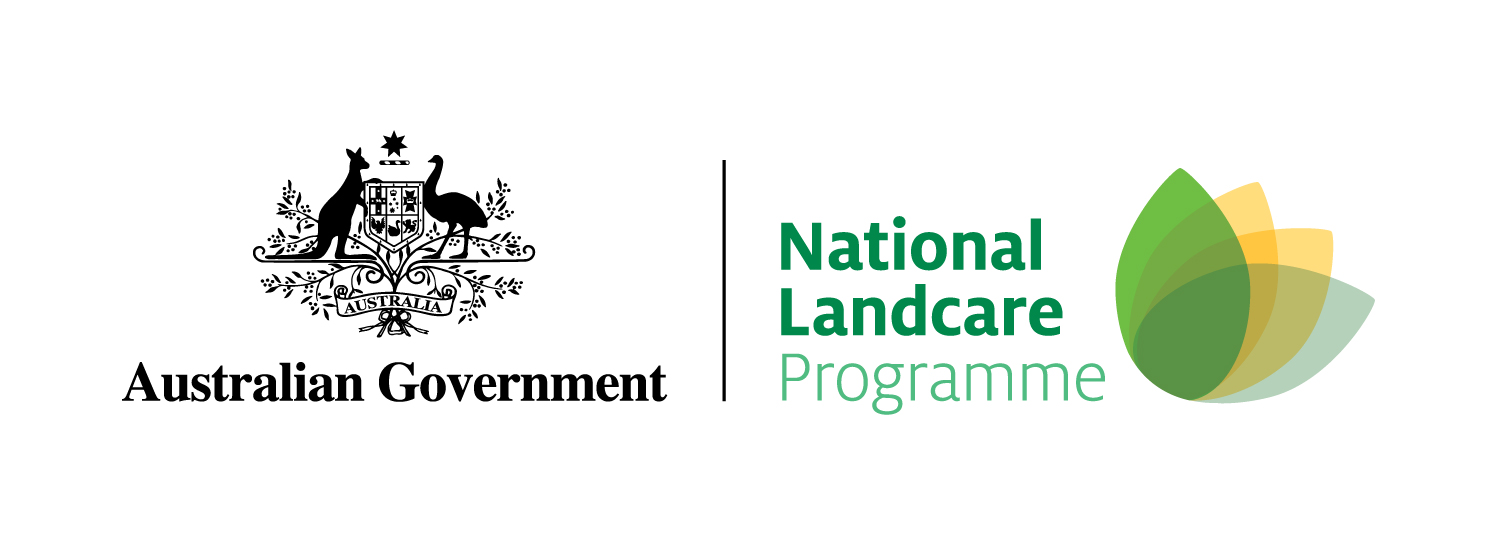 Have your Say...
National Landcare Programme Consultation Survey
Available now at www.nrm.gov.au
**Closes 29 August 2014**